Make The Stage!CTSO Competitive Edge
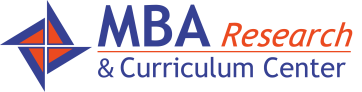 ©2014, MBA Research,
Columbus, Ohio;  All rights reserved.
Objectives
Overview of MBA Research
 Integration into CTSO’s
 Five tips for competition prep
 Best practices
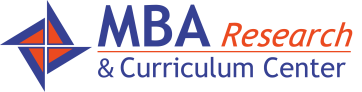 ©2014, MBA Research,
Columbus, Ohio;  All rights reserved.
What Are Your Challenges?
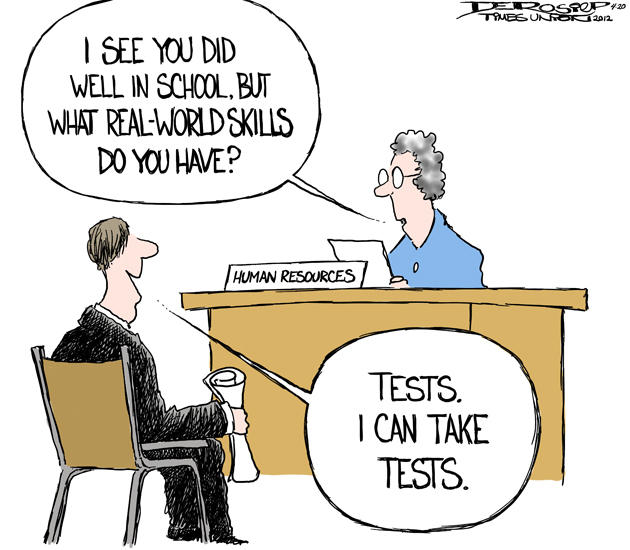 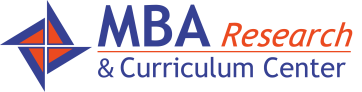 ©2014, MBA Research,
Columbus, Ohio;  All rights reserved.
Day 1
Speed Networking
Name
School
What you teach
Something fun about yourself that no one would know by looking at you
MBAResearch Mission
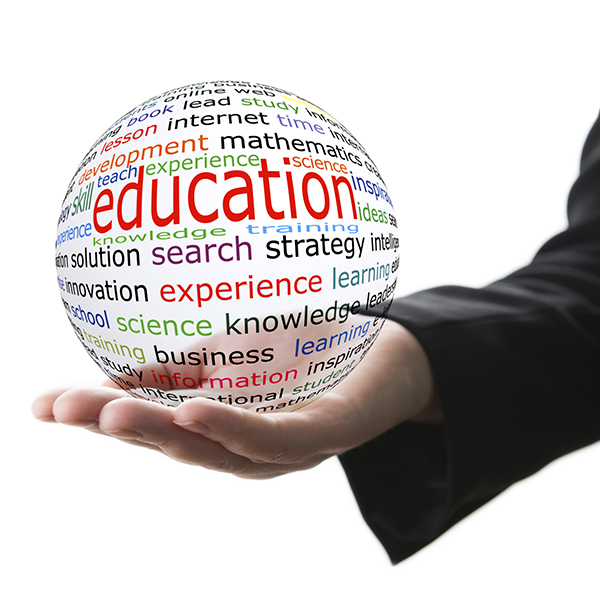 . . to support educators
in the preparation of
Students for careers in
business and marketing
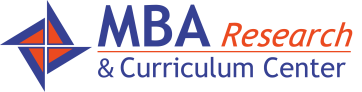 ©2014, MBA Research,
Columbus, Ohio;  All rights reserved.
Member States
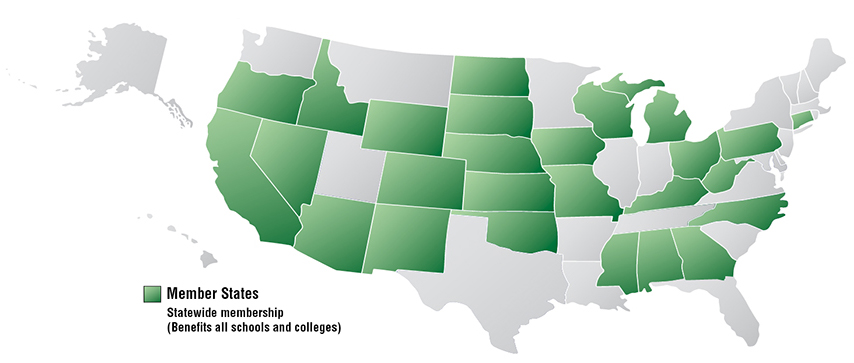 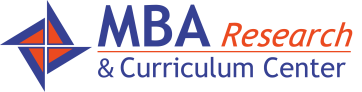 ©2014, MBA Research,
Columbus, Ohio;  All rights reserved.
www.mbaresearch.org
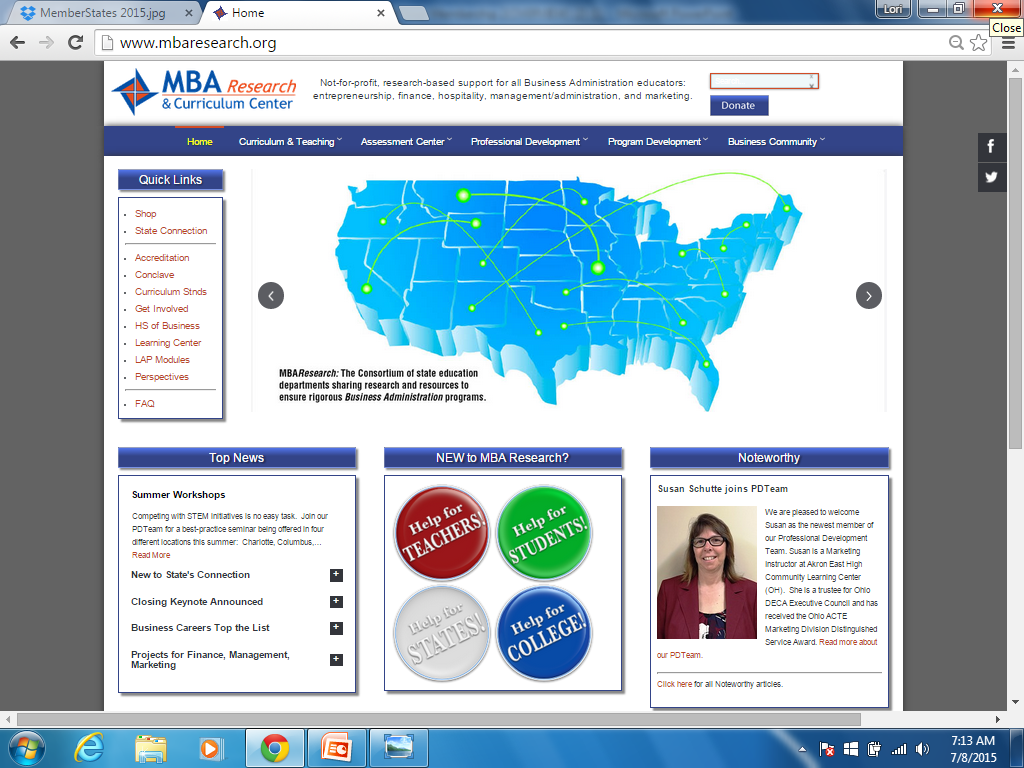 MBAResearch Instructional System
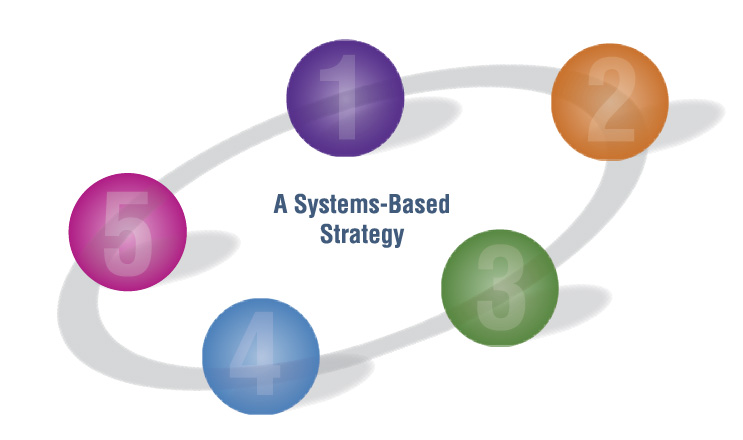 Business
Standards
Proof
Curriculum
Instruction
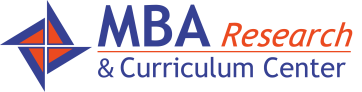 ©2014, MBA Research,
Columbus, Ohio;  All rights reserved.
Integration into CTSO’s
Standards development
Competitive event sponsorship
Competitive event taskforce support
Alignment with national standards
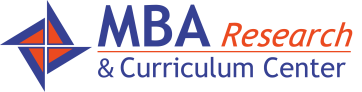 ©2014, MBA Research,
Columbus, Ohio;  All rights reserved.
Five Keys to Helping Students Prepare
Curriculum alignment
In depth instruction
Regular assessment
Emotional intelligence
Practice under pressure
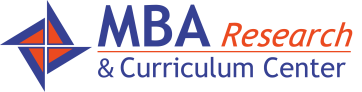 ©2014, MBA Research,
Columbus, Ohio;  All rights reserved.
Introduction - GNAP
Greeting
Name
Affiliation
Purpose
Hello, Good Morning
My name is ….
I am the manager of…
I want to thank you for asking me to create a financial projection for XYZ
ICBETC
Introduction
Competencies

Budget
Effectiveness

Timeline
Close
GNAP
Use the competencies in presentation
Create a budget
Tell how you will measure effectiveness
Create a timeline
Close the sale
Additional Keys
4 P's of Role Playing
Punctual - Be on time (10 minutes early)
Polite - Remember to GNAP and Close (thank the judge by name)
Positive - Be confident in all of your actions
Performance - Talk about all Performance Indicators as much as possible (put them on an Agenda for the judge)
Resources for Competition
LAP’s
Learning Center
Mbatest.org
Test Development
Professional Development
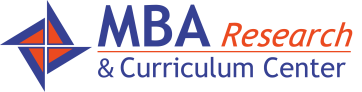 ©2014, MBA Research,
Columbus, Ohio;  All rights reserved.
LAP Modules
Role plays
Post-tests
Answer keys
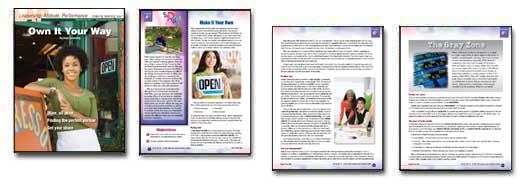 Thank You
https://www.surveymonkey.com/r/KSstage16
Twitter – Twitter.com/MBAResearchNews
Facebook – Facebook.com/MBAResearch 
Website – www.MBAResearch.org 
Phone – 614.486.6708  800.448.0398
Customer service – Service@MBAResearch.org